New York State Education Department Updates
Spring Conference May 2019
Elizabeth Whipple, State Coordinator
Grant Miller, Fiscal Matters
Jolynn Thaickal, Program Matters
Talking Points
Timeline
Attendance Requirements/Reporting
Revised Site Monitoring Tool (effective July 1, 2019)
Safety Drills Requirements
Enrollment Form including Health Information
Lesson Plan Template
Program Activity Implementation Review (PAIR)
Fiscal Updates to Reflect EDGAR req. under ESSA
Posted Documents
NASA Collaboration
[Speaker Notes: Hard to believe the second program year for Cohort 7 is coming to a close. Our gratitude and admiration for the important work you do is front and center. We at NYSED continue to strive to support your efforts. To that end we have very busy as well.]
←Excerpt from Timeline
Budgets were due 
      May 15

Attendance/participation reporting fast approaching

New reporting requirements - Participation Reporting Fact sheet
[Speaker Notes: The timeline is available for all as a handy reminder of reporting deadlines and guidance around program administrative planning.
Participation reporting should be anticipated now so that you have an idea of whether you will meet 95% of your target number. Remember, if you fall below that target your budget will be cut by the percentage below. So if you meet 90% of your target, your budget will be cut by 5% since you fell 5% below 95%. The budget reductions are taken in this program year – not next year so make sure you don’t overspend if you are expecting a shortfall or else you will owe money back to NYSED. Your budget returns to the full amount next year. Remember, in order to count a student as a participant that student must attend for at least 30 hours. The 90 hour requirement is for APR reporting on “regular” participants. 
There are some new reporting requirements that I believe MI will be discussing.]
←Excerpt from Timeline
1st Advisory Meeting (July or August): All stakeholders meet for comprehensive planning, review QSA results, and update Program Logic Model

Participation Reporting by July 15

FS10Finals due by September 30

Annual Evaluation Reports due September 30

APR data must be entered by December 6. ED has told us there will be no reopen window for New York this year.
[Speaker Notes: I’d like to stress the importance of this first Advisory Meeting. This is where you take stock of the previous year via the self assessment process – what worked well? – where is improvement needed? Also a time to look forward by revisiting the program logic model. Have program activities or objectives morphed based on stakeholder feedback or evaluator suggestions. The logic model should be a living document that is continuously reviewed and updated. We are requiring this review and update of program logic models in lieu of the evaluability checklist requirement each year. Going forward it will be required for Year 1 of each new cohort but not required in years 2-5. Instead we are requiring that the logic model be updated annually at the beginning of each program year. This activity should be facilitated by your local program evaluator.
Participation reporting has a hard deadline of July 15 – It is a hard deadline because we in the program office will need to calculate any and all reductions, notify the grantee, ask them to submit a budget amendment to stipulate which budget categories will be reduced, process the amendments and any MWBE changes and approve. This all happens simultaneously to 138 new FS10 budgets and MWBE documents being reviewed and approved. Then the FS10Finals are due by September 30. Also the AERs are due September 30 as well. No summer vacation for us, Right?]
Revised Site Monitoring Visit (SMV) Tool
New Safety Drill Requirements – Varies by SACC and District Added Partial compliance option - NewAdded Glossary of terms for clarification - NewStudent Health Information – New Enrollment FormsLesson Plans – New templateProgram Activity Implementation Review (PAIR) New Template	- NOT a staff performance Review                   - Observation of all program activities by program  management should be     	conducted at least twice yearly to ensure ongoing program improvement
Safety Drills
SACC registered programs have always had safety drill requirements. 	OCFS requires:		- Shelter-in-Place Drills twice yearly		- Evacuation Drills monthlyDistrict grants did not have a particular number and type of drills required. NYSED previously required 21st CCLC programs to conduct two evacuation/fire drills.Given recent escalation of school safety concerns we decided to survey district and school administrators (all districts with current 21st CCLC sub-grants) for their suggestions around the type and number of drills that should be required during 21st CCLC programming time.
[Speaker Notes: OCFS (SACC programs) had clear requirements regarding the number and types of drills required so when monitoring those programs reviewers were clear and knew what to ask to see when on a monitoring visit. For district  grants we weren’t clear about how many drills we should require. So we decided to reach out to superintendents and principals of districts and schools that had a current 21st CCLC grant and survey them as to how many and what type of drills they think should be required since the statue does not specify how many should take place in after school programs or during summer programs. They do have required numbers and types during the school day as per Ed law. The results on the next page reflect the majority opinions from the survey. We recognize the importance of balancing safety concerns with concerns about over-burdening staff or over-stressing or worrying students.  The percentages reflect the m]
Safety Drills
District/School Administrator Survey  	 	 During the school year:- Two evacuation drills – To occur fall and spring (93%)- Two lockdown drills – To occur fall and spring (64%)- One shelter-in-place drill (54%)		 		 	 During the summer:- Two evacuation drills (45%)- One lockdown drill (50%)
[Speaker Notes: So the percentages represent the percentage of responses for that type and number of drills and is the response that received the highest percentage. Some administrators suggested more drills and some less. So we went with the answer with the highest percentage response. These requirements are now part of the SMV. The reviewer will ask for evidence that these drills have taken place within the program year – dependent on time of the visit, we may ask for previous year records although we realize that these requirements are new. Previous requirements were two evacuation drills.]
Safety Drills Recap
SACC Registered Programs:	- Shelter-in-Place Drills twice yearly	- Evaluation Drills monthlyNon-SACC Registered Programs (All District-led & all CBO-led High School programs) During the School Year:	- Evacuation Drills (2 X yr. fall and spring)	- Lockdown Drills – (2 X yr. fall and spring)	- One Shelter-In-Place DrillNon-SACC Registered Programs During the summer:	- Evaluation Drills – 2 X during the summer Program	- One Lockdown Drill during the summer Program
Safety Drills Training
Program staff must be trained either:	- Before September 15th as part of district/school 	staff training. (Must include all program and partner staff)	 	 	 	OR	- Separate training for 21st CLCC staff within 30 days 	of program start-up.Students must be trained, and family members informed of, safety procedures within 30 days of program start-up
[Speaker Notes: Training was another question that we asked school and district administrators about. These requirements have also been added to the SMV.]
Enrollment Form
including Health Information
- Health Information- Contact information/ Emergency contacts- Transportation information – who is allowed and specifically not allowed to pick up the child- Data release	- Active Consent	- Passive Consent
[Speaker Notes: In discussions with our Resource Centers and with our sub-grantees during site monitoring visits, we were made aware of the possible need for a standardized enrollment form. We were finding that some enrollment forms didn’t seem to adequately cover the health information that should be provided for all participants. We sought advice from our school nurse on staff for the health section.  
It was also noted that the parental permission to access student data for the purposes of evaluating the program be included on this form as many of you already do. We worked with MI on wording for the data release section. Let’s take a brief look a the enrollment Form Template.]
Lesson Plans
Three components that should be included  		in all lesson plans:1. New York State Learning Standards2. Social Emotional Learning (SEL) Benchmarks3. Learning Objective (s)
[Speaker Notes: This is a reminder that all activities should have lesson plans that are approved in advance - by the site coordinator in most cases. We thought having a template might be helpful for program staff that perhaps aren’t familiar with how to create a lesson plan. We also thought it important to create a template that was appropriate for out-of-school time. These three things should be included on all lesson plans – whether you choose to use this template or you have your own template. The Federal and State requirements, as per the RFP, make it clear that activities must be aligned with the New York State Learning Standards, that SEL benchmarks are reflected in program activities and that there are clear learning objectives for each activity.  The lesson plan is a sure way for activity leaders to keep these requirements in mind as they plan for each day. It also provides a way for site coordinators to maintain quality standards as they conduct their program activity implementation reviews and oversight of the program as a whole. Let’s take a look at where this occurs on the revised Site Monitoring Tool. Then let’s have a look as the sample template.]
Program Activity Implementation Review (PAIR)
- Program management necessitates  oversight of the implementation of all program activities- Due to Union issues -Staff performance reviews are no longer required. We are now requiring a program activity implementation review to be conducted 2 X per year, using the PAIR template or similar formal review template. This is NOT a staff performance review.
[Speaker Notes: Would you all agree that in order to effectively manage a program, that a manger should have oversight of all program activities and be able to provide feedback to staff in order to ensure that program delivery is aligned with the grant’s goals and objectives and that best practices in out of school time programming is being followed as consistently as possible? We do too. We have run into issues with the Teachers’ Unions which object to the program director reviewing staff performance of teachers working in the 21st CCLC program. While the US ED takes issue with Unions about this – saying that the 21st CCLC program has its own requirements that supercede the Union’s requirements, we have decided not to fight that battle. Instead we are requiring the Program Activity Implementation Review that program managers/directors must do two times per year. It requires observing the delivery of all activities at least twice per year in a formal and documented way. We have created a tool that we encourage you to use (you may use a similar tool if you have one that like) that addresses major program activity implementation key deliverables. Let’s take a brief look at the tool. It is posted on our website so that you all can access it for your own use. Reviewers will ask to see evidence of this PAIR for all program acitivites when conducting the SMV.]
Fiscal Updates to SMV Tool
- Updates to the tool do not mean that we are requiring anything new.- We have simply updated the monitoring tool so that during the monitoring visit there can be a check on compliance with the Federal and State regulations.- If you have attended Steven Spillan’s sessions on EDGAR requirements or if you are using and adapting the  Fiscal Policies and Procedures Template that was created in collaboration with NYSED,  then you should be in compliance.
[Speaker Notes: If your fiscal department has not yet looked at the Fiscal Policies and Procedures Template to ensure that your organization is in compliance with all State and Federal laws guiding fiscal record keeping at your organization, we advise you to do so ASAP. Let’s take a look at SMV Section C for a brief  run-down of what reviewers will ask to see as evidence of fiscal compliance. Then let’s take a look at the Fiscal Policy and Procedures Template. There are also additional documents posted on our website that explain many of the requirements in more detail.]
Items Currently Posted on NYSED’s website

 
Program Activity Implementation Review (PAIR) template
 
Program Modification Request Fact Sheet
 
Updated Program Modification Request form
 
Enrollment forms (Health/Medical Information & Passive and Active Consent)
 
Student Participant Reporting Fact sheet
 
21st CCLC Timeline
 
Current SMV tool (used until June 30,2019; then will be placed in Archives page) 
 
Action Plan template
 
Lesson Plan template
 
Fiscal Policies and Procedures Template
  
New SMV tool
 
Glossary
 
Additional Guidance for Fiscal policies and procedures
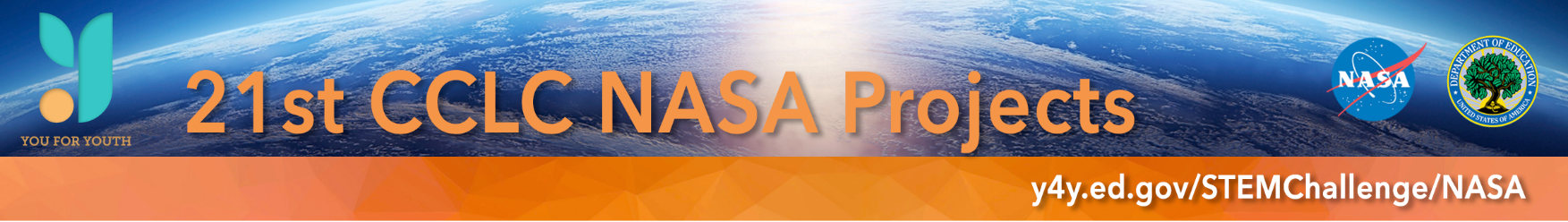 The 2019-20 program will reach over 300 sites across 23 states.

In New York, there are 34 21st CCLC sites that will offer NASA STEM programs in 2019-20, serving over 1,100 students across the state
[Speaker Notes: Throughout the program, 21st CCLC staff and students interact directly with NASA scientists and engineers, learning firsthand about engineering design. 
The Engineering Design Challenges provide students in grades 3-8 with opportunities to work on engineering design problems that are based on real mission data and experiences encountered by NASA scientists and engineers, and that highlight NASA’s unique mission of space exploration.]
HANDS on with NASA
In 2019-20, these are the seven challenge options that will be offered to students:

Let it Glide. (grades 6-8)

Mission to Mars. (grades 3-5)

Packing Up for the Moon. (grades 6-8) 

Parachuting onto Mars. (grades 6-8) 

Safe Travels. (grades 3-5) 

Spacecraft Safety. (grades 6-8)
 
Why Pressure Suits? (grades 6-8)
[Speaker Notes: Let it Glide. (grades 6-8) Students build a shoebox glider to produce the greatest glide slope.
Mission to Mars. (grades 3-5) Students develop a device to slow down spacecraft landing on Mars.
Packing Up for the Moon. (grades 6-8) Students design a plant growth chamber that could be used by astronauts to grow vegetables on the moon. 
Parachuting onto Mars. (grades 6-8) Students develop a drag device to slow the descent of a spacecraft or probe, while protecting its cargo for a successful landing. 
Safe Travels. (grades 3-5) Students develop devices for astronauts traveling to the Moon or Mars.
Spacecraft Safety. (grades 6-8) Students help design NASA’s next generation spacecraft. 
Why Pressure Suits? (grades 6-8) Students design a pressure suit or spacesuit that will protect a high-altitude pilot or astronaut from the low-pressure, near-vacuum environment that is experienced in space.]
NASA STEM Resources for Educators and Students
The US ED makes STEM activity resources available through its You for Youth (Y4Y) online community (https://y4y.ed.gov/stemchallenge)

For more information on the 21st CCLC program and the interagency collaboration, visit this website: http://www2.ed.gov/programs/21stcclc/index.html. 

NASA STEM Engagement Resources
Educators: https://www.nasa.gov/stem/foreducators
For Students:  https://www.nasa.gov/stem/forstudents

NYS updates on NASA: http://www.p12.nysed.gov/sss/21stCCLC/nasa/
[Speaker Notes: Please note that scientist and engineer connections and support are available only to sites participating in this school year’s initiative; however, activity materials are available for other sites to use on their own. 

I hope that we will also utilize the SLACK, discussion board/platform to share ideas, ask questions, and even document the process. I know that Nicholas, from our RC, will talk more about this later during the conference. 

I also wanted to let you know that there should be another session for 2020-21 coming in December for those of you that may not have applied for this round. For information about this application process please stayed tuned to our website and of course we will send out an email informing you about this opportunity. Also on our state website, we have listed key dates such as the Face to Face PD with NASA in July, Submission videos due 1/24/20, our State Culminating Event in March of 2020. There are also media tool kits for your programs to use to spread the great news about how NYS is part of this STEM design challenge.  

We hope to document (photograph/video) and share this journey…so stayed tuned to NYSED’s NASA website.]
NYSED 21st CCLC Contact Information
EMSC21STCCLC@nysed.gov

Elizabeth Whipple     Elizabeth.Whipple@nysed.gov
Grant Miller     Grant.Miller@nysed.gov
Jolynn Thaickal     Jolynn.Thaickal@nysed.gov

Office of Student Support Services (518) 486-6090
http://www.p12.nysed.gov/sss/21stCCLC/
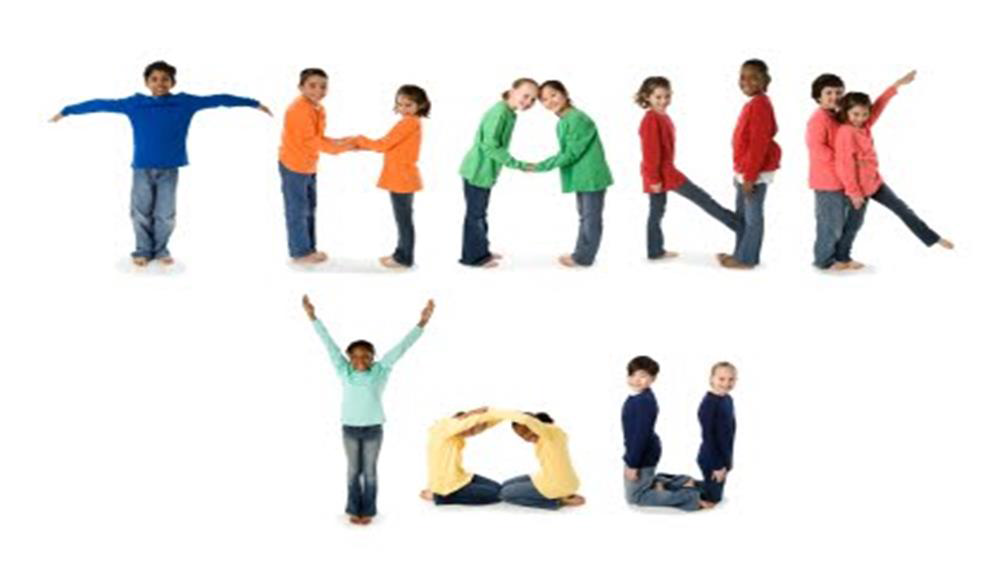